NFEC Forum February 2017Pearson update
Image by Ben Wiseman
BTEC Level 1Latest news
New graded Level 1 Introductory qualifications available for first teaching from September 2016

Meanwhile, we are working on extending current QCF specs until December 2018.
2
What do the new courses look like?
2 personal skills units

Internally assessed
60 GLH in total
3 sector units
Internally assessed
120 GLH in total
Certificate
180 GLH
+
=
360 GLH
4 personal skills units
Internally assessed
One synoptic unit
120 GLH in total
6 sector units

Internally assessed
240 GLH in total
Diploma
+
=
3
Structure of the new BTEC L1 Introductory qualifications in Engineering
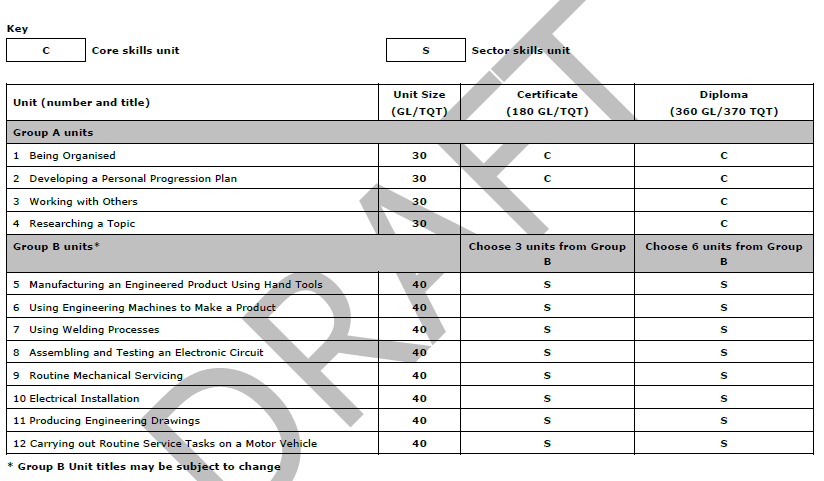 Level 2:BTEC Firsts BTEC Level 2 Technicals
Which BTECs can you teach, and when?
Information for BTEC Level 2 Technicals is provisional and subject to regulation/accreditation.
6
BTEC L2 Technical Diploma in Engineering
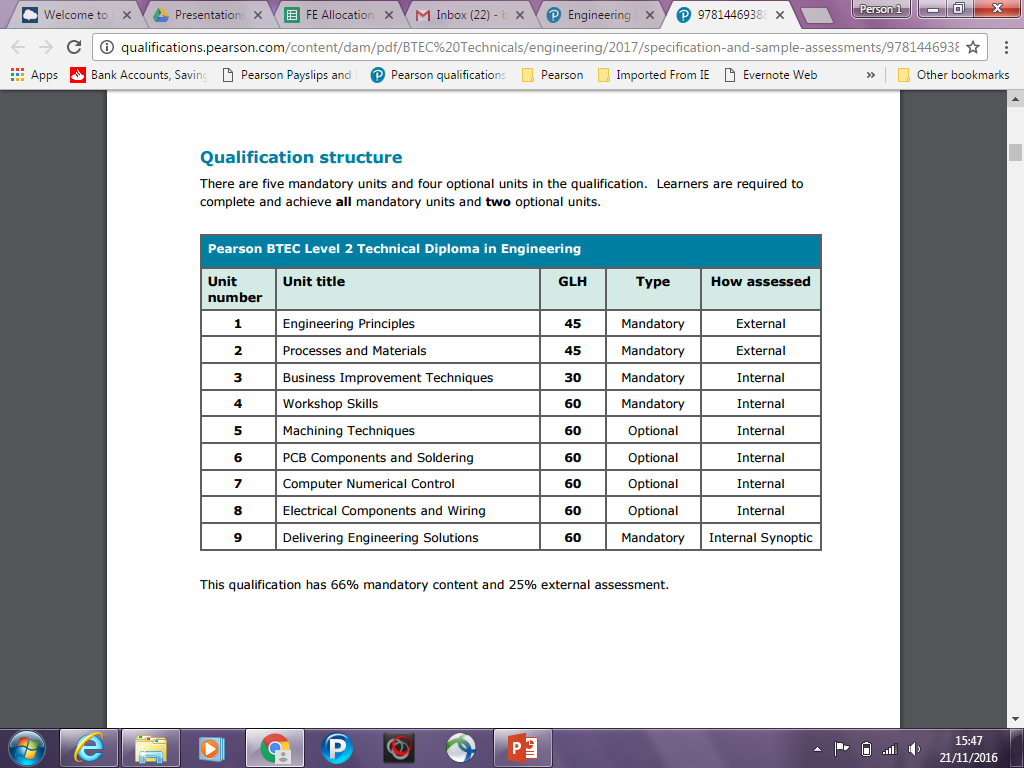 DRAFT
Specification and sample assessments
7
[Speaker Notes: For Unit 1 and Unit 2, onscreen tests are available on demand starting from January 2018. These tests use a range of question types, including examiner-marked. As tests have a full marking process, results for individual learners will be released once the process is complete and the time to results issue will vary. Learners must be prepared for external assessment by the time they undertake it. In preparing learners for assessment you will want to take account of required learning time, the relationship with any other external assessments and opportunities for resits. Learners who take an external assessment and who do not perform as expected may have one further opportunity using a later external assessment. Learners cannot take a further assessment until they have a result from the first assessment. Learners who attempt an external assessment twice will have the better of the grades achieved used in the final grade calculation for the qualification.]
Parts of 2010 portfolio available longer
General last registration date for new starts 
(all sizes for all sectors of the 2010 BTEC Nationals – England.
- Current last registration date: 31 December 2017
- Current last certification date: 31 December 2020

We are extending the 360s, 720s and 1080s in sectors that have been redeveloped (England), to allow top-up/transfers from smaller qualifications only. I.e. not currently available to new starts:
- Proposed last top-up/transfer date: 30 September 2018
- Proposed last certification date: 31 December 2020

All relevant sizes for all sectors that have NOT yet been redeveloped, and any qualifications in SASE Apprenticeship frameworks (where SASE has not been withdrawn) (England)
- Proposed last registration date: 31 August 2019
- Proposed last certification date: 31 August 2022

All sizes for all sectors in Wales, Northern Ireland and International 
- Proposed last registration date: 31 August 2019
- Proposed last certification date: 31 August 2022
8
BTEC Higher National Qualifications in Engineering (RQF)
9
New specifications: First teach 2017
HNC & HND:
Electrical & Electronic
General
Manufacturing
Mechanical
Operations

HNC & HND in Nuclear Engineering
Electrical and Electronic
Mechanical

HNC & HND in Aeronautical Engineering
10
Overview
Higher National Certificate (HNC) is a Level 4 qualification made up of 120 credits. 

Higher National Diploma (HND) is a Level 4 and Level 5 qualification made up of 240 credits. 
Usually studied full-time over two years, or part-time over four years. 

It is expected that an HND student would have achieved at least 90 credits at Level 4 before progressing to Level 5 units. This allows for the students to submit the remaining 30 credits at Level 4 while undertaking their Level 5 study.
11
Collaborative Development 
with Employers
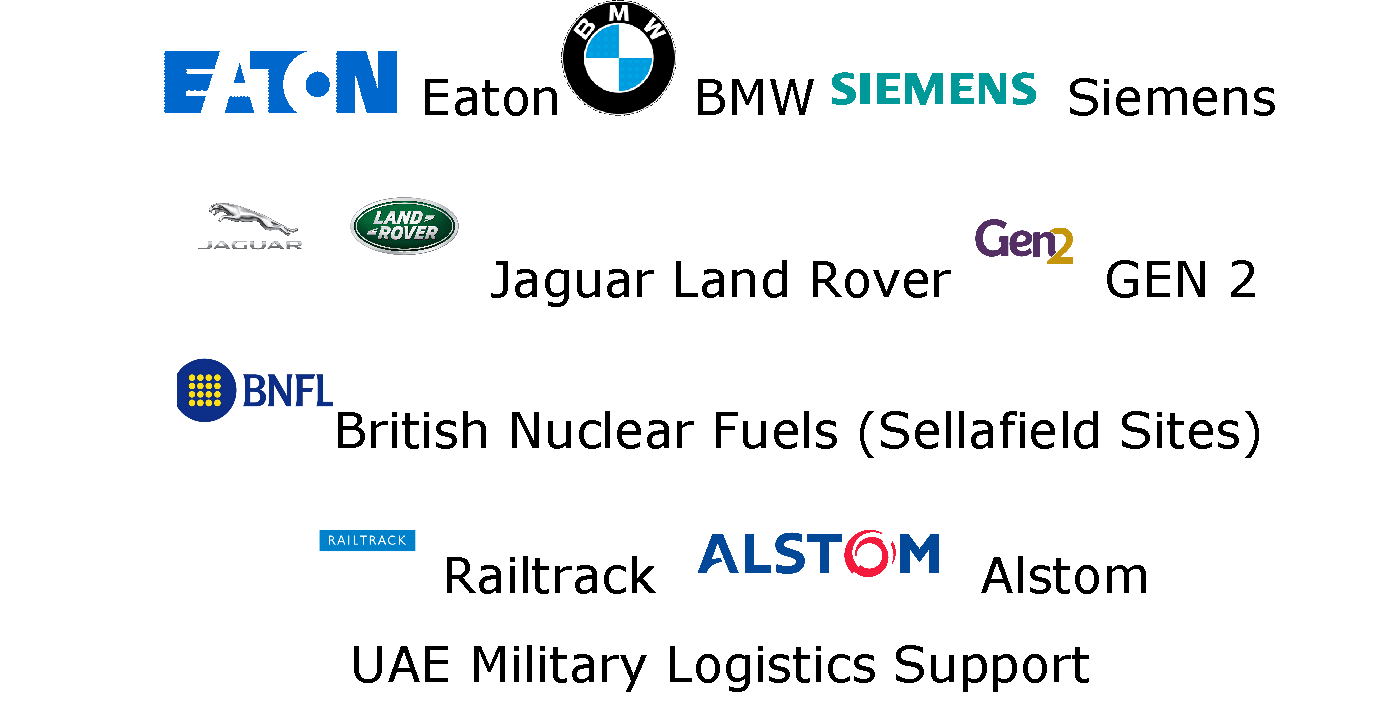 12
Presentation Title Arial Bold 7 pt
Professional Body 
and Sector Skills
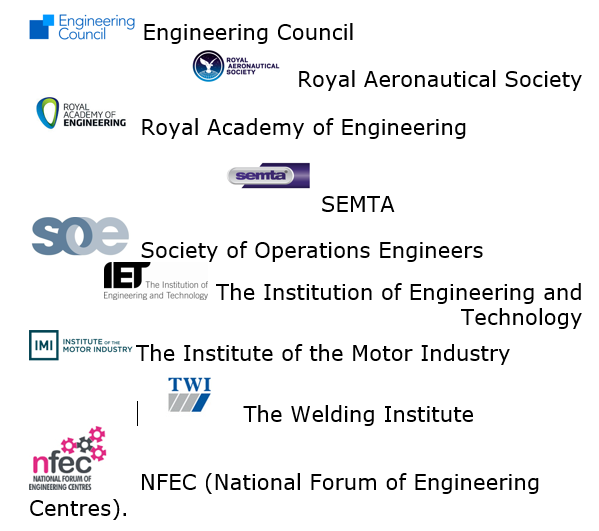 13
Presentation Title Arial Bold 7 pt
Collaborative Development 
with HE/ FE Institutions
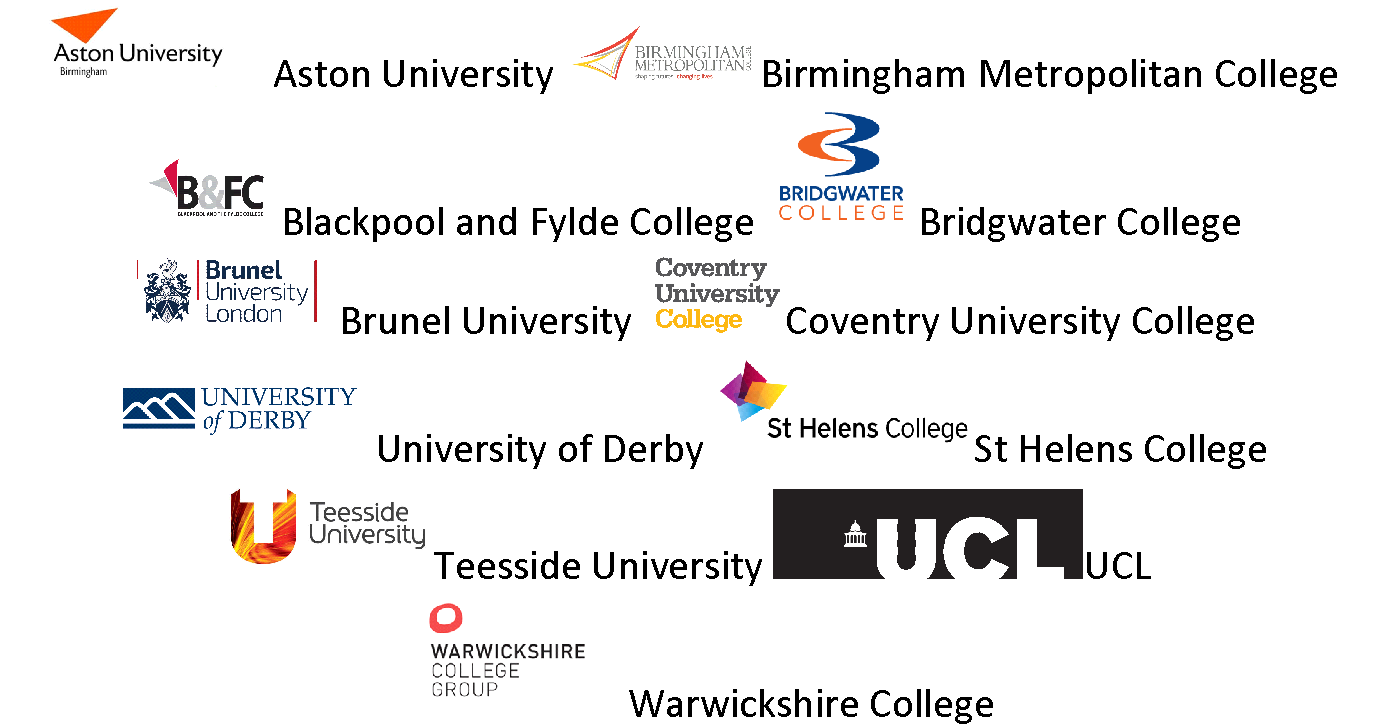 14
Presentation Title Arial Bold 7 pt
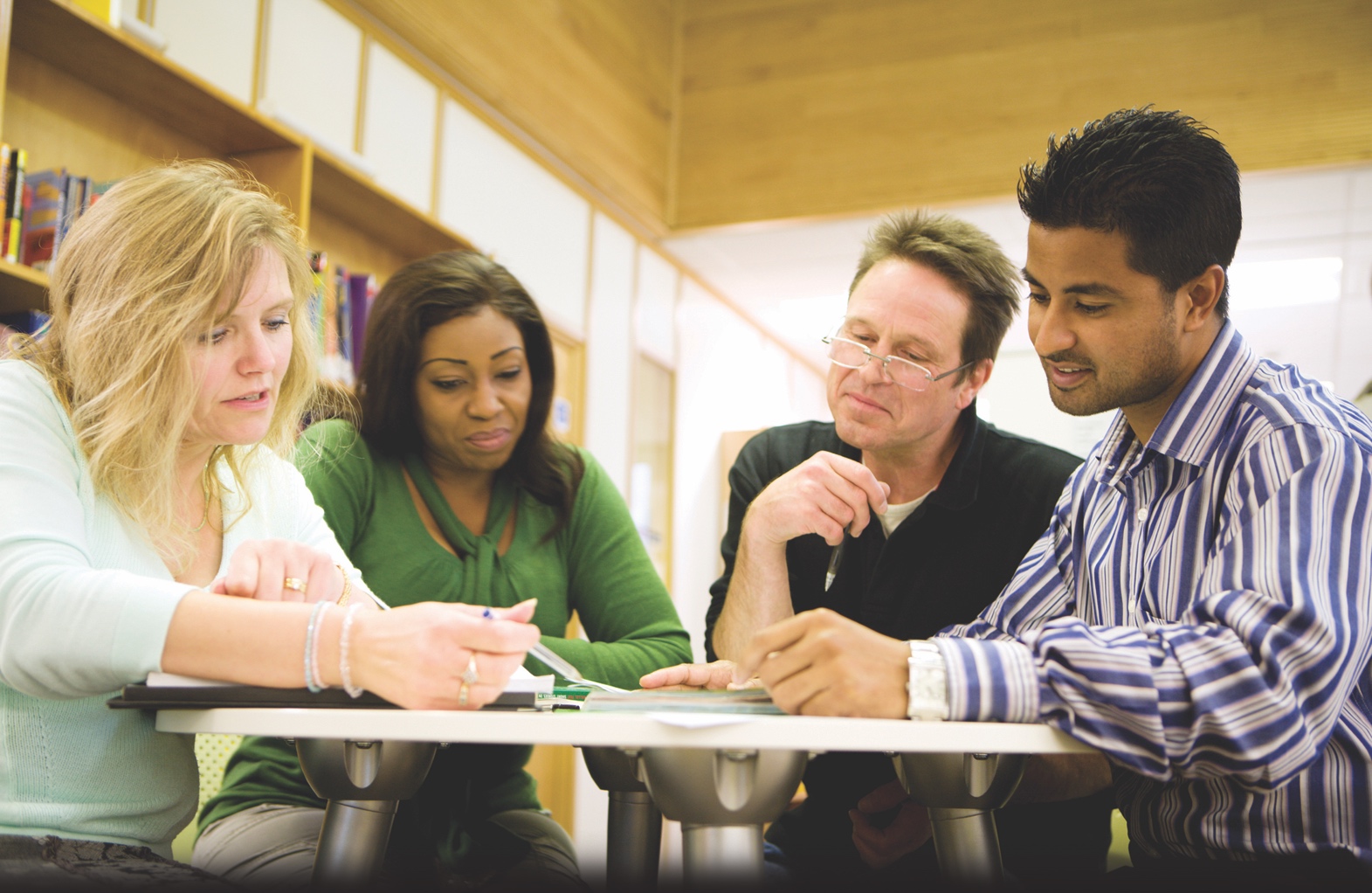 Professional Recognition
Units and specialist pathways selected are mapped against Professional Bodies requirements.

Pearson BTEC Higher Nationals in Engineering (General, Nuclear & Aeronautical) are set at Level 4 and 5 and have been written with reference to the Engineering Council specification for Level 3 and 6. 

Holders of a BTEC Higher National in Engineering (General, Nuclear & Aeronautical) meet the academic requirements for the Engineering Council Engineering Technician Standard (EngTech).
15
Professional Body and Sector Skills Council Recognition
We are working with the Professional Bodies and Sector Skills Councils that represent the subject areas covered by the new qualifications to seek approval and endorsement and will announce arrangements as they become available.

Semta, the Sector Skills Council responsible for the majority of the areas of engineering covered by the new Higher Nationals has already approved and endorsed the new qualifications at levels 4 and 5.
16
Assessment Criteria and Methodology
Assessments are graded Pass, Merit and Distinction.

A key change is Merit and Distinction criteria being provided to centres in addition to the Pass criteria. 

Pass criteria are set as the threshold of meeting the Learning Outcome for each unit.

Merit and Distinction criteria define the depth and breadth of knowledge and understanding the student has evidenced in meeting Pass criteria.

The scaffolding principle supports the development of deeper learning and stretches and challenges the student.
17
Engineering, Core Units - All pathways
HND
Core
HNC
Core
Professional Engineering Management (15 credits - assessed via Pearson-set assignment)
Research Project (30 credits)
Engineering Design (15 credits)
Engineering Mathematics (15 credits)
Engineering Science (15 credits)
Managing a Professional Engineering Project (15 credits - assessed via Pearson-set assignment)
There are a total of 64 other Specialist and Optional units across all of the Engineering pathways, allowing flexibility, specialisation and in-depth subject coverage.

All units are newly written and supported by Sample Assessment Materials and Schemes of Work.
18
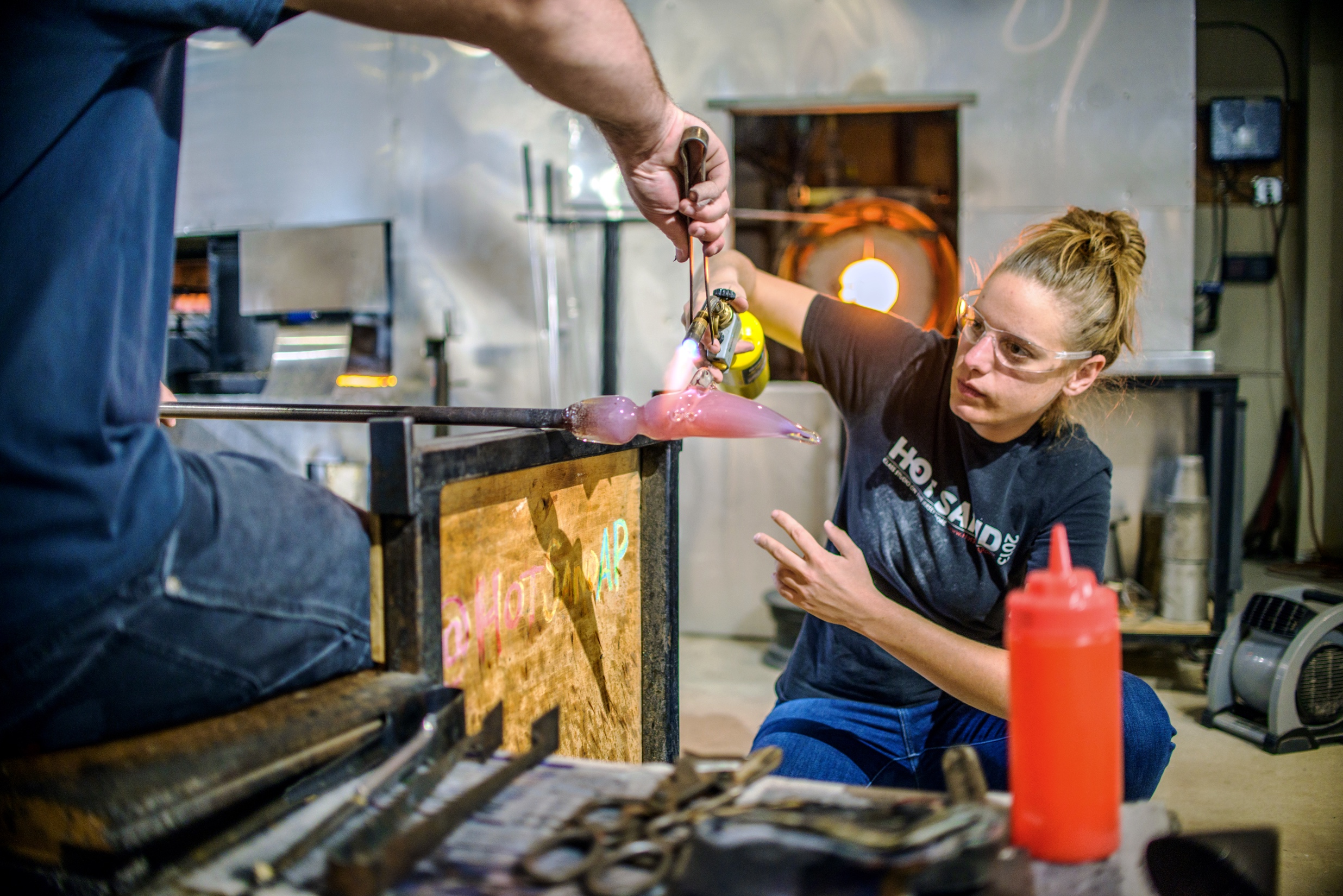 Engineering - main pathway level 4 units
At Level 4 students study the main core units:
Engineering Design 
Engineering Mathematics 
Engineering Science 
Managing a Professional Engineering Project 

Students on the following will study:

Electrical and Electronic Engineering pathway 
- 4 Core, 1 Specialist and 3 Optional units;
General Engineering pathway 
- 4 Core, 4 Optional units;
Manufacturing Engineering pathway 
- 4 Core, 2 Specialist, 2 Optional units;
Mechanical Engineering pathway 
- 4 Core, 2 Specialist, 2 Optional units;
Operations Engineering pathway 
- 4 Core, 4 Optional units
Engineering - main pathway level 4 units
Engineering Design (c)
Engineering Mathematics (c)
Engineering Science (c)
Managing a Professional Engineering Project (c)
Renewable Energy
Mechatronics
Machining and Processing of Engineering Materials
Mechanical Principles
Materials, Properties and Testing
Mechanical Workshop Practices
Fluid Mechanics
Engineering Management
Fundamentals of Thermodynamics and Heat Engines
Production Engineering for Manufacture
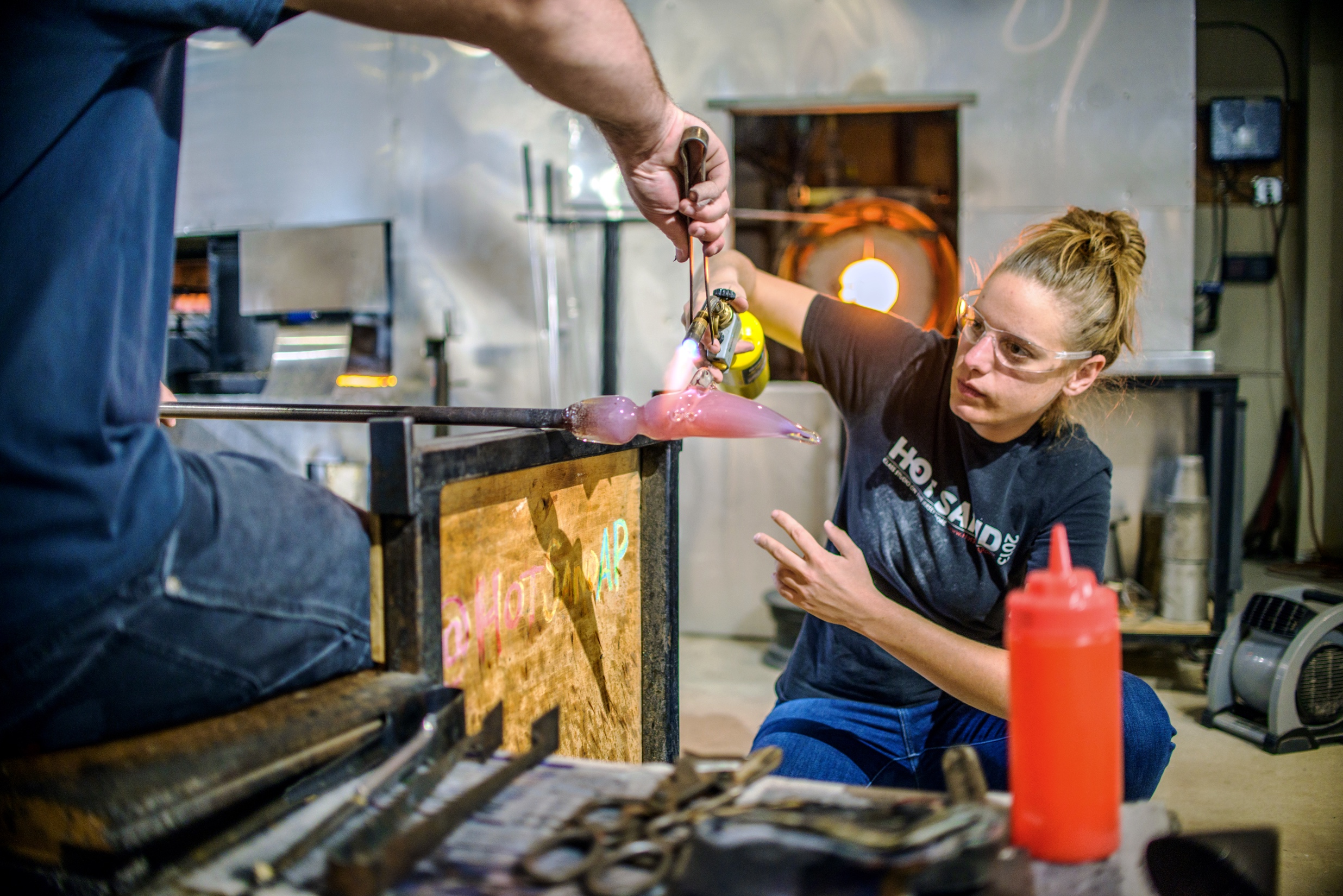 …Continued
Automation, Robotics and PLC’s
Instrumentation and Control Systems
Quality and Process Improvement
Maintenance Engineering
Electrical and Electronic Principles
Digital Principles
Electrical Machines
Electronic Circuits and Devices
Computer Aided Design and Manufacture (CAD/CAM)
Electro, Pneumatic and Hydraulic Systems
Operations and Plant Management
Electrical Systems and Fault Finding
CAD for Maintenance Engineers

Some of the above units may appear in some pathways as Specialist Units, in which case their inclusion is mandatory. Please refer to the detailed pathway specification for further guidance.
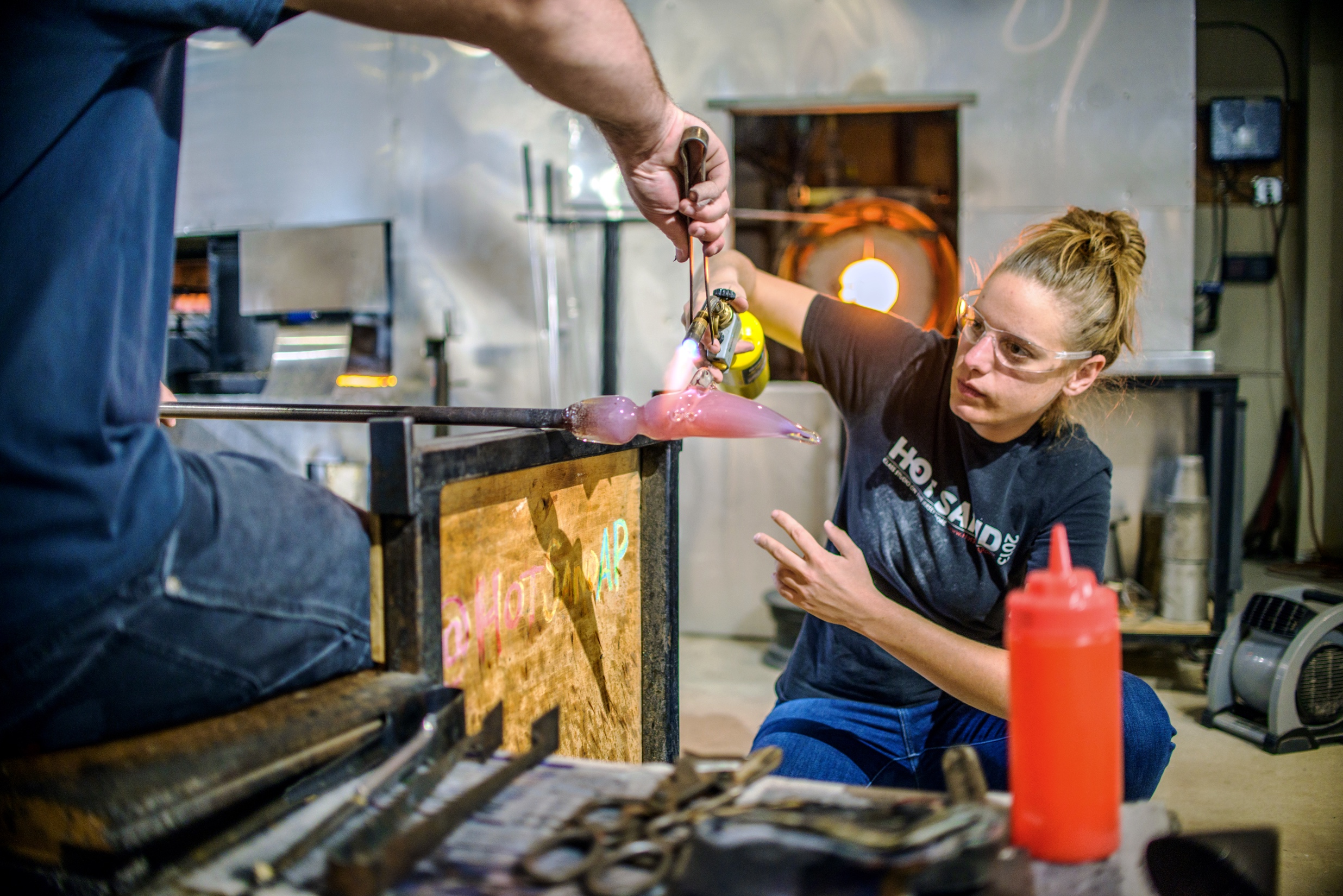 Engineering - main pathway level 5 units
At Level 5 students study the mandatory core units:
Research Project
Professional Engineering Management

Students on the following will study:

Electrical and Electronic Engineering pathway
- 2 Core, 3 Specialist, 2 Optional units
General Engineering pathway
- 2 Core, 2 Specialist, 3 Optional units
Manufacturing Engineering pathway
- 2 Core, 3 Specialist, 2 Optional units
Mechanical Engineering pathway 
- 2 Core, 3 Specialist, 2 Optional units
Operations Engineering pathway 
- 2 Core, 4 Specialist, 1 Optional units
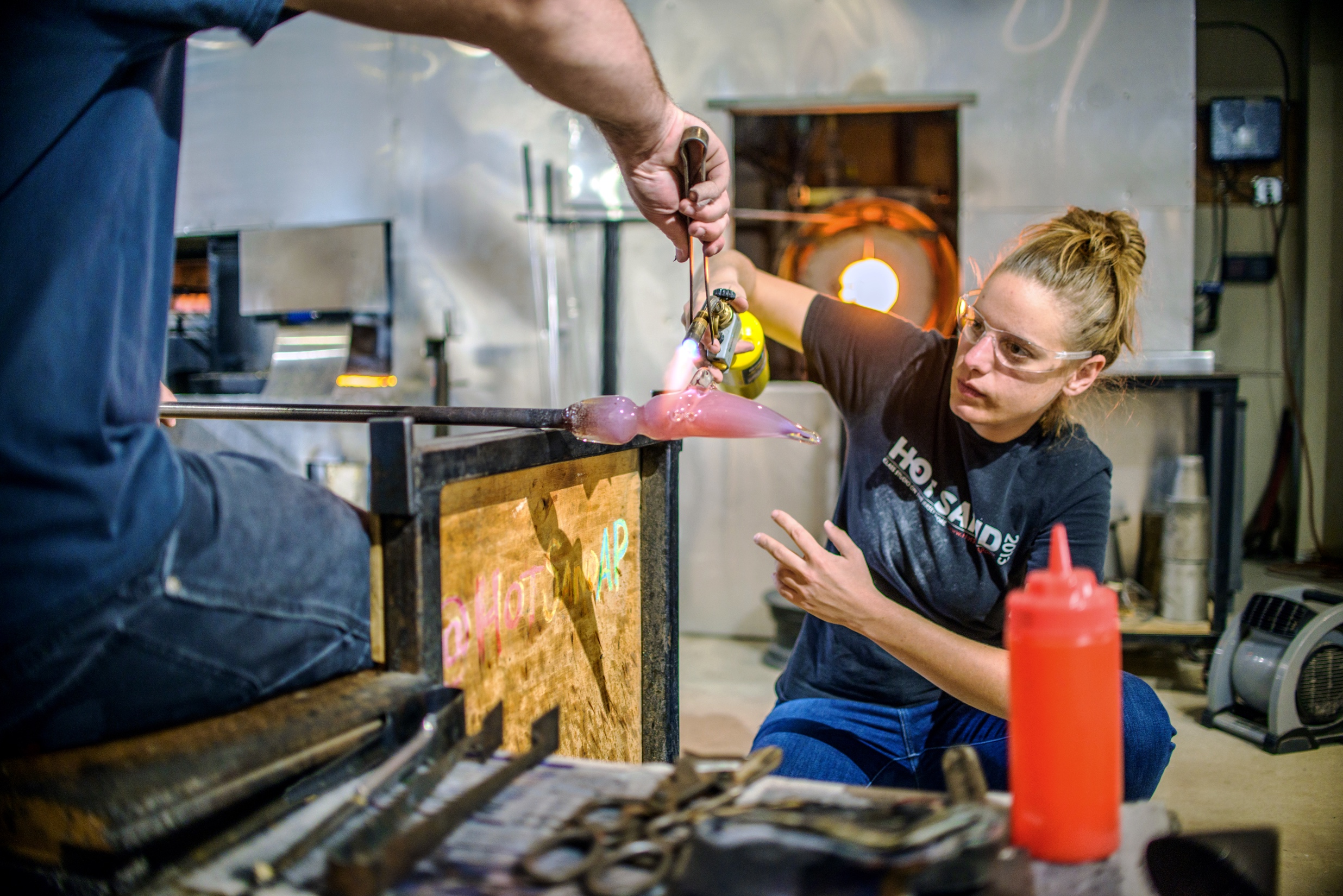 Engineering - main pathway level 5 units
Research Project
Professional Engineering Management
Advanced Mechanical Principles
Virtual Engineering
Further Thermodynamics
Further Mathematics
Commercial Programming Software
Distributed Control Systems
Further PLC’s
Machines and Drives
Industrial Power, Electronics and Storage
Industrial Systems
Embedded Systems
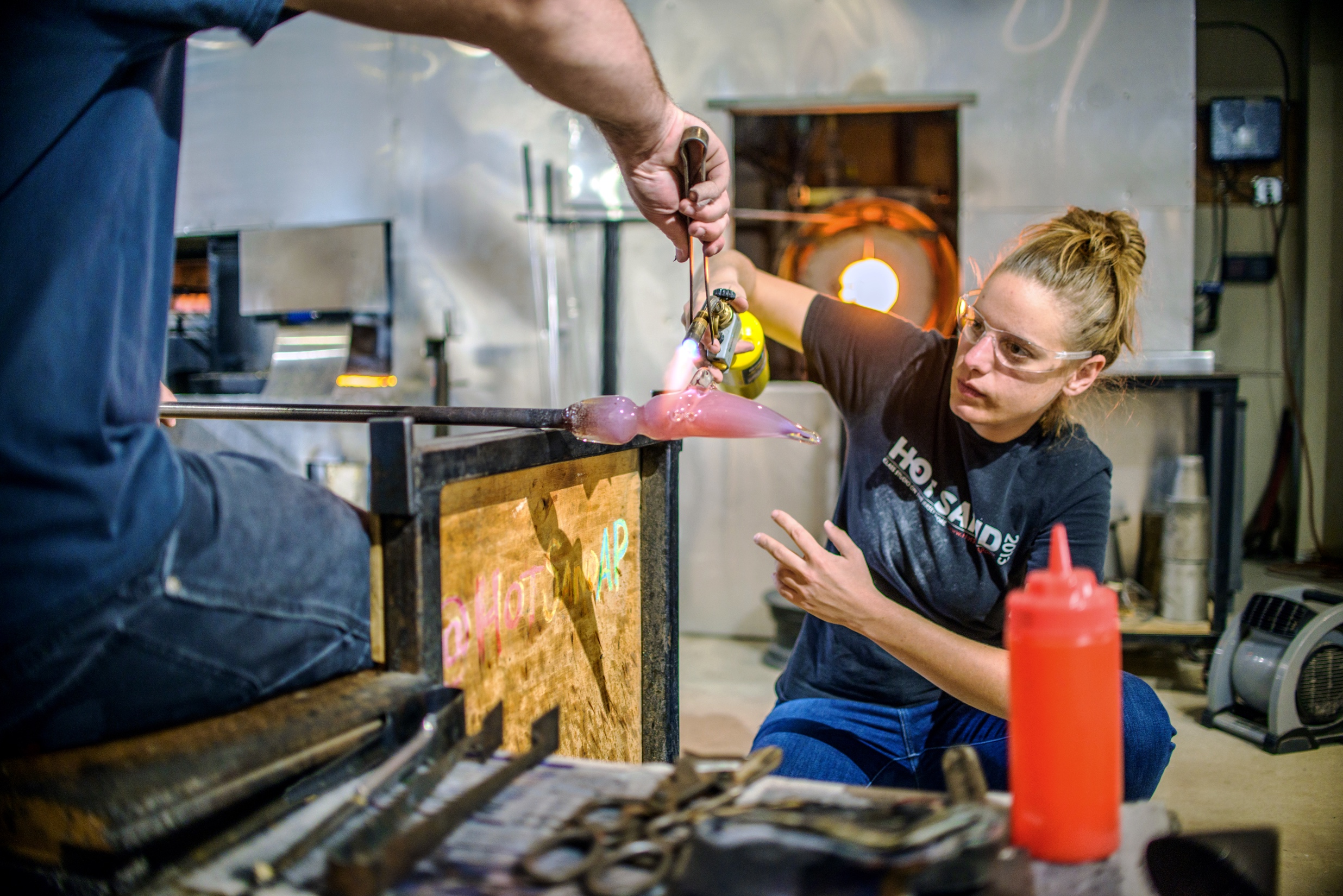 …Continued
Analogue Electronic Systems
Manufacturing Systems Engineering
Lean Manufacturing
Advanced Manufacturing Technology
Sustainability
Further Electrical, Electronic and Digital Principles
Utilisation of Electrical Power
Further Control Systems Engineering
Heating, Ventilation and Air Conditioning (HVAC)
Industrial Studies
Thermo Fluids

Some of the above units may appear in some pathways as Specialist Units, in which case their inclusion is mandatory. Please refer to the detailed pathway specification for further guidance.
Nuclear Engineering units
Level 4 - For both Electrical & Electronic and Mechanical Pathways students study:
4 Core, 3 Specialist,1 Optional Units
Fundamentals of Nuclear Power

Level 5 - For the level 5 pathway students study:

2 Core, 1 Specialist, 4 Optional units
Nuclear Reactor Engineering
Nuclear Reactor Chemistry
Radiation Protection Technology
Nuclear Reactor Materials
Nuclear Fuel Cycle Technology
Nuclear Decommissioning and Radioactive Waste Management Technology
Nuclear Criticality Control
Nuclear Safety Case Development
Aeronautical Engineering level 4 units
At level 4 students study:

4 Core, 1 Specialist, 3 Optional Units

Aircraft Aerodynamics (S)

Aircraft Electrical Power and Distribution Systems

Airframe Mechanical Systems

Composite Materials for Aerospace Applications

Turbine Rotary Wing Mechanical and Flight Systems
Aeronautical Engineering level 5 units
Level 5 pathway students study:

2 Core, 2 Specialist, 3 Optional Units.

Aircraft Flight Control Systems

Aircraft Propulsion Principles and Technology

Aircraft Structural Integrity

Avionic Systems

Aircraft Gas Turbine Engine Design and Performance

Advanced Composite Materials for Aerospace Applications

Advanced Turbine Rotary Wing Mechanical and Flight Systems
Mapping
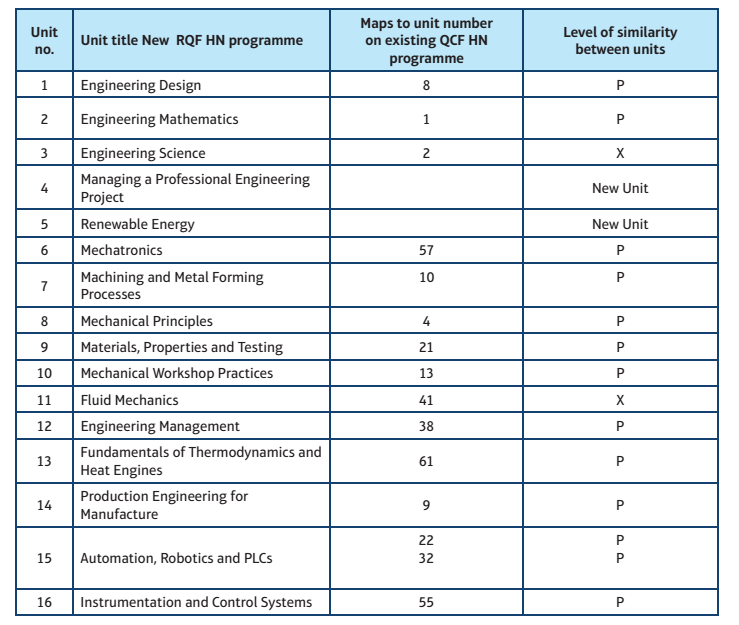 28
Mapping continued…
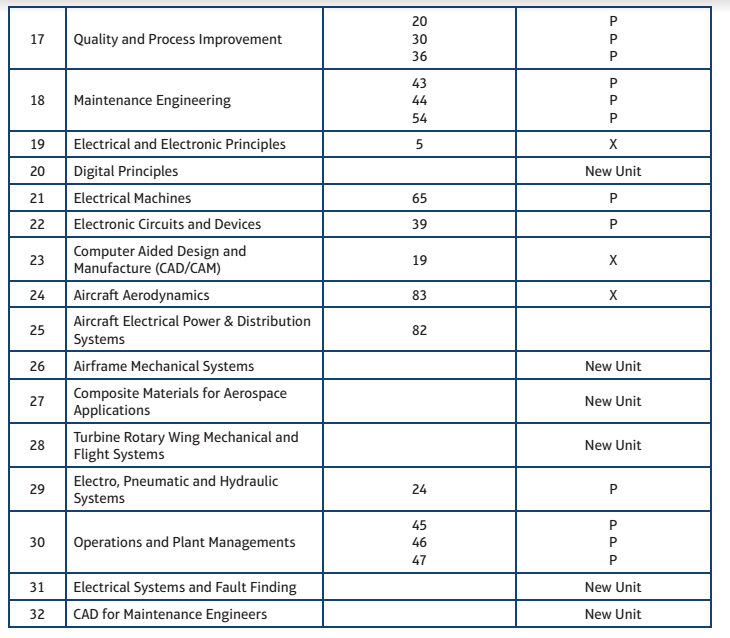 29
For your consideration
Identify new curriculum offer to meet localised needs. Which pathways and structure?

Ensure new offer is logged with UCAS and arrange transfer of existing applications.

Communicate changes to existing applicants in the process if you have made significant changes to curriculum offer.

Update marketing promotional material e.g. website information, online prospectus etc

Disseminate information to teaching teams. Arrange planning sessions.

Consider timetabling and resourcing of running parallel units for both cohorts in year one and two.

Communicate transition arrangements, if necessary, to existing cohorts.

Devise an academic operational calendar for 2017/18 for quality assurance processing.

Amend student handbook for 2017/18.
30
Local contacts & support
Simon Bowker: simon.bowker@pearson.com  Apprenticeship Development Mananger NE

Dian Shaw: dian.shaw@pearson.com
Curriculum Development Manager NE


HN specific queries:
Ian.Moores@pearson.com
highernational@pearson.com
31
Presentation Title Arial Bold 7 pt